Genshin Impact: Intro to Combat Mechanics
Steps To Mastering Combat
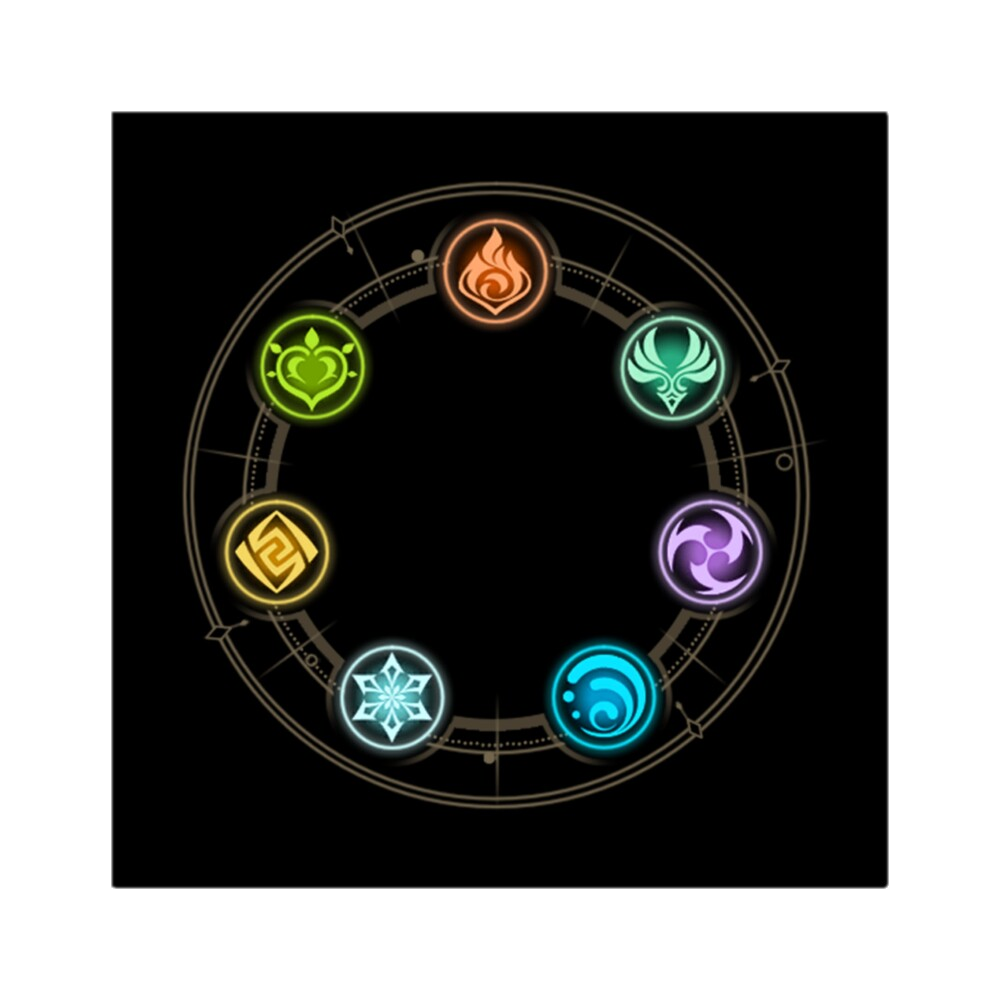 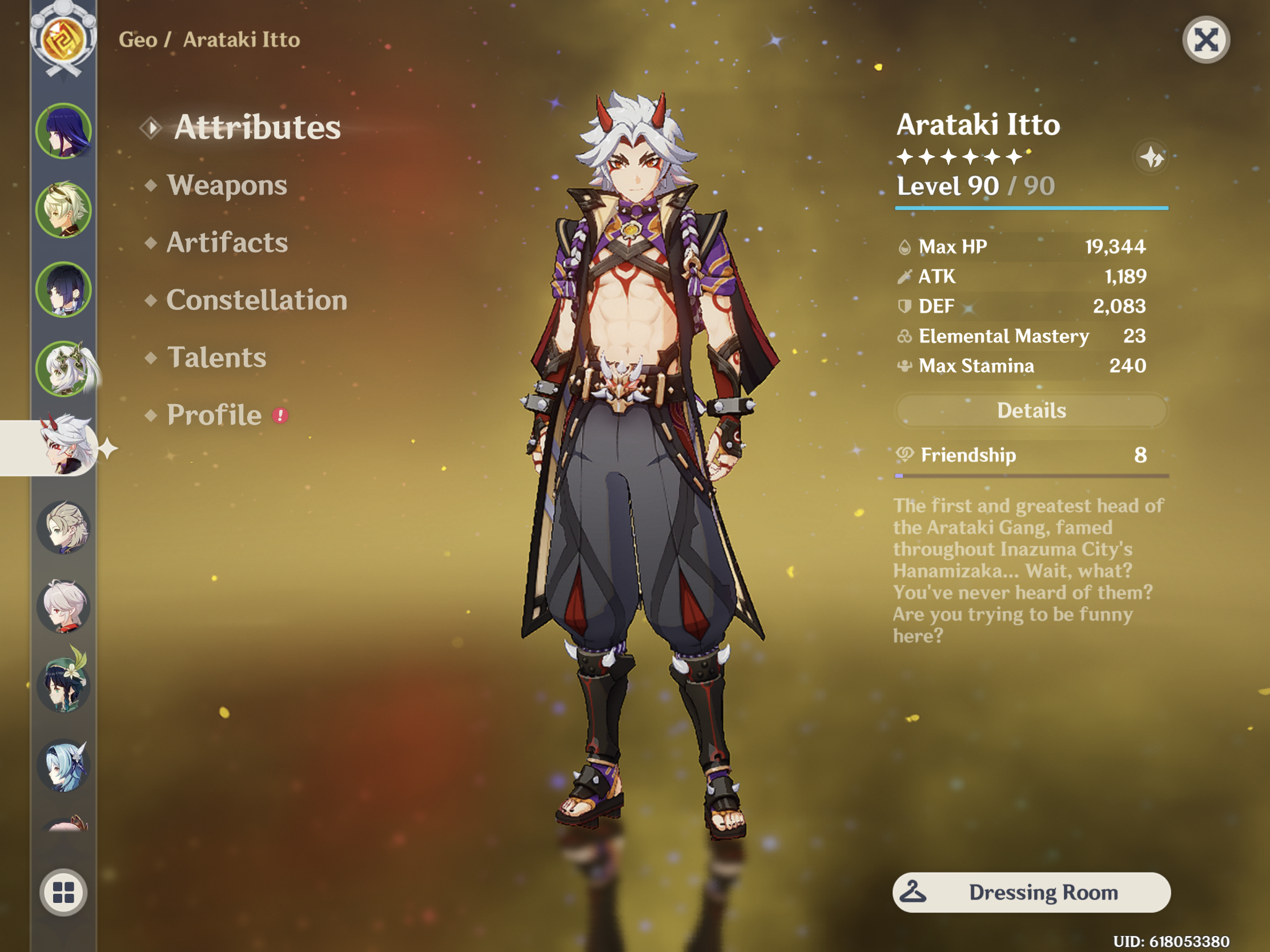 Draft a team
Pick a carry
More general reaction teams
Unique synergies (Ex: Geo)
So many options!

Build each character
Level and Talents
Weapons
Artifacts

Plan and execute Rotations
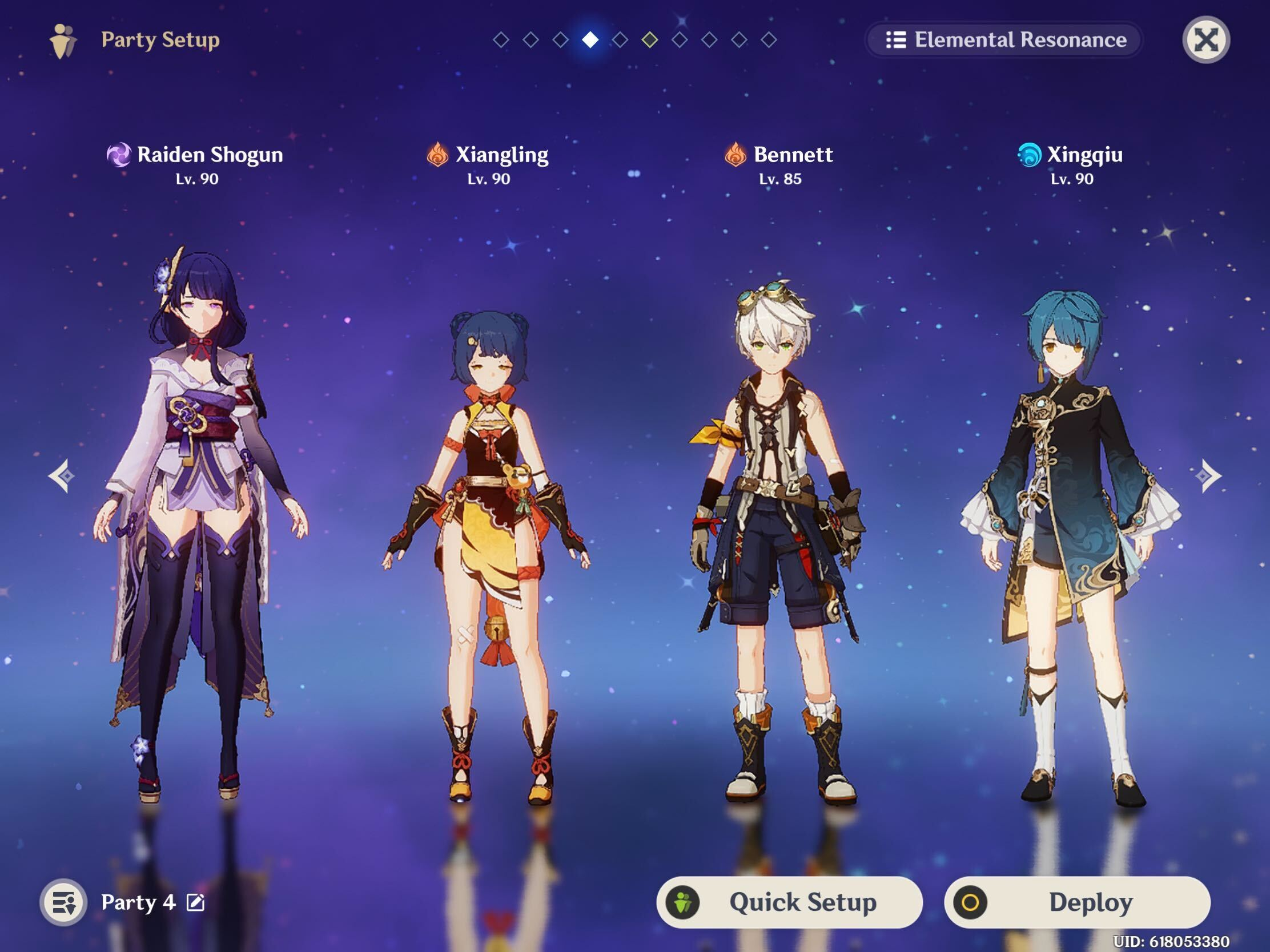 Team Roles
On field characters
Can be DPS or Enablers
Generally one per team
Off field damage
Can be DPS or Enablers
Can often fit more than one
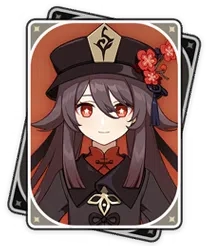 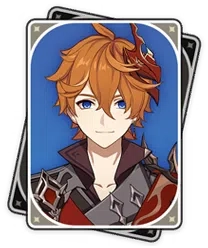 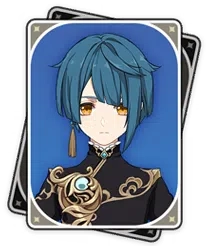 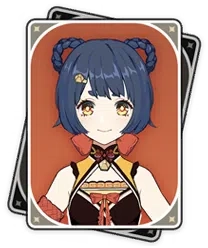 Team Roles cont.
Buffers                               Heal/Sustain                     Crowd Control/Utility
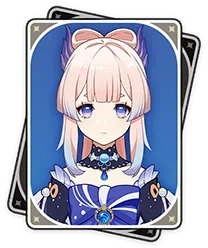 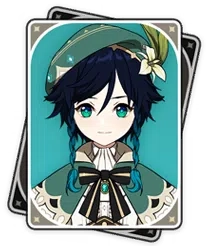 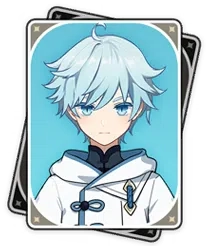 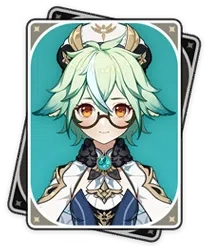 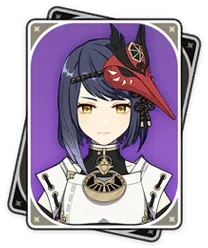 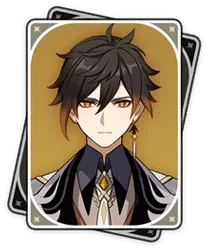 Many characters overlap categories:
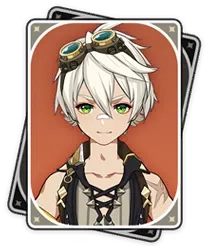 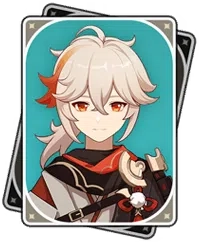 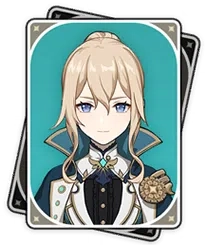 Team Composition
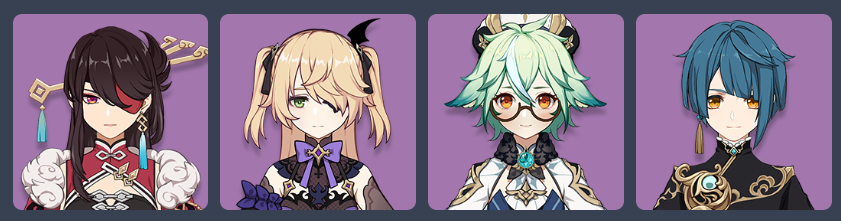 On field damage: 0-1
Off field damage: 1 – 3
Buffers: 1 to 2
Healers: 0 - 1

Star rating is generally less important than expected
Often beneficial to pair same element characters for energy
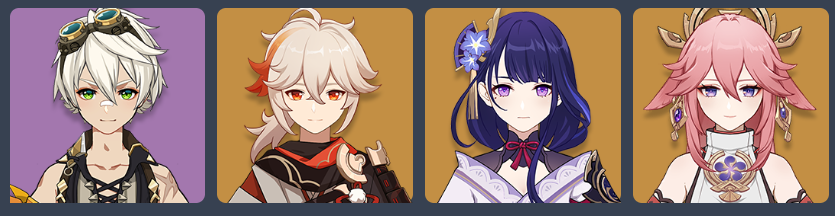 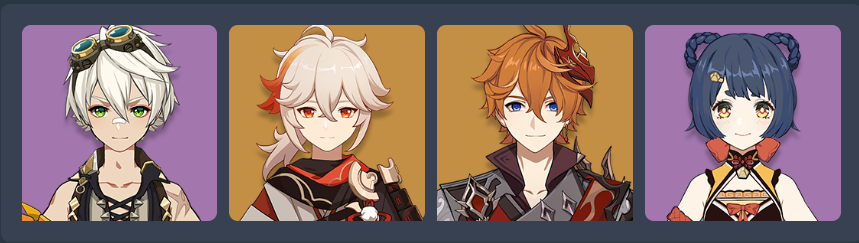 Essential Buffs
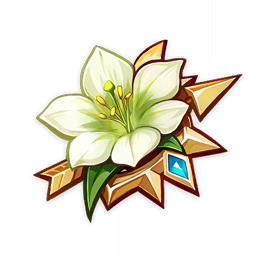 RES shred
Viridescent Venerer
Zhongli Shield
ATK Buffs
Bennett
Sara
Thrilling Tales
DMG/Crit/Other Bonuses
Kazuha
Yelan
Yunjin
Shenhe
Gorou
Mix buff types to minimize opportunity cost
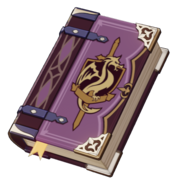 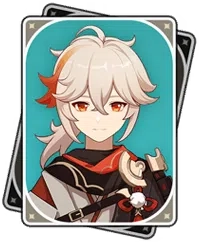 Energy and Batteries
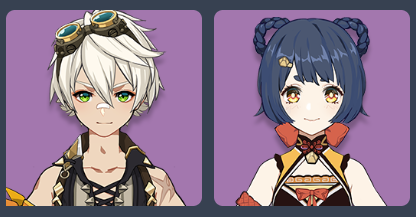 You need to burst ASAP
Bursts are very good, so you need the energy for them
Elemental Skills generate energy particles
ER stat boosts energy received, not generated
More energy if caught on field (x1.66)
More energy if same element (x3)
Run a carry with a battery if needed
Depends on the character, can search if needed
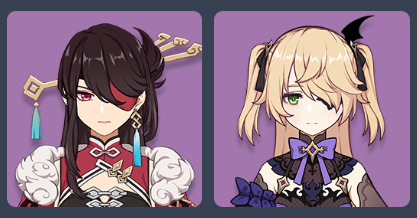 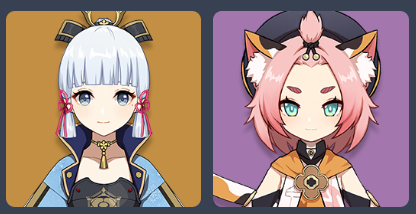 Elemental Gauges
Aura, then Trigger
Aura elements:
Hydro, Electro, Pyro, Cryo, Dendro
Any Element can Trigger if an Aura is present				 (Exception: Dendro + Geo/Anemo/Cryo)
Some elemental reactions consume certain Auras faster 
Pyro > Cryo
Hydro > Pyro
Dendro > Hydro
Any Aura > Anemo or Geo
Weak Side reactions consume half a unit of aura per unit of application
Strong Side reactions consume two units of aura per unit of application
Elemental Application
Character apply elements at varying strength and frequency
Either 1U, 1.5U, 2U, or 4U
If more element is applied than existing aura, none of the applied element become aura
Application (per enemy per attack type) is limited by Internal Cooldown (ICD)
Application occurs on first hit, then again after 3 additional hits
If 2.5 seconds pass, the hit rule is reset (next hit applies element)
Many characters don’t follow standard ICD
Dedicated Aura Applier examples
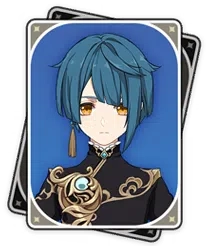 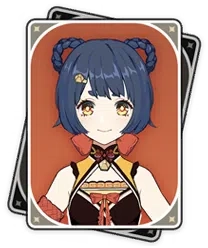 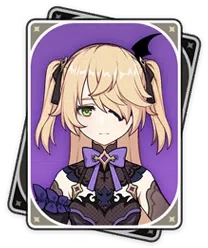 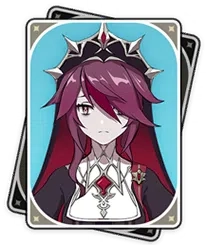 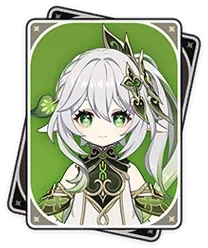 Off Field:




On Field:
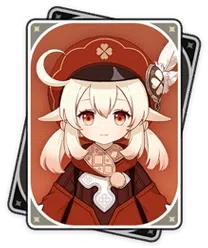 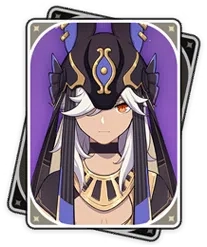 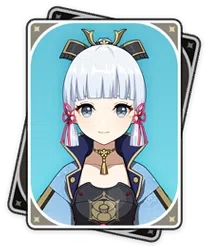 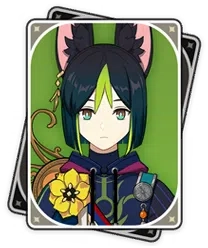 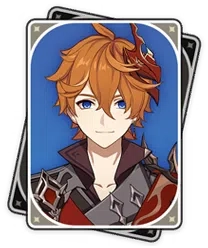 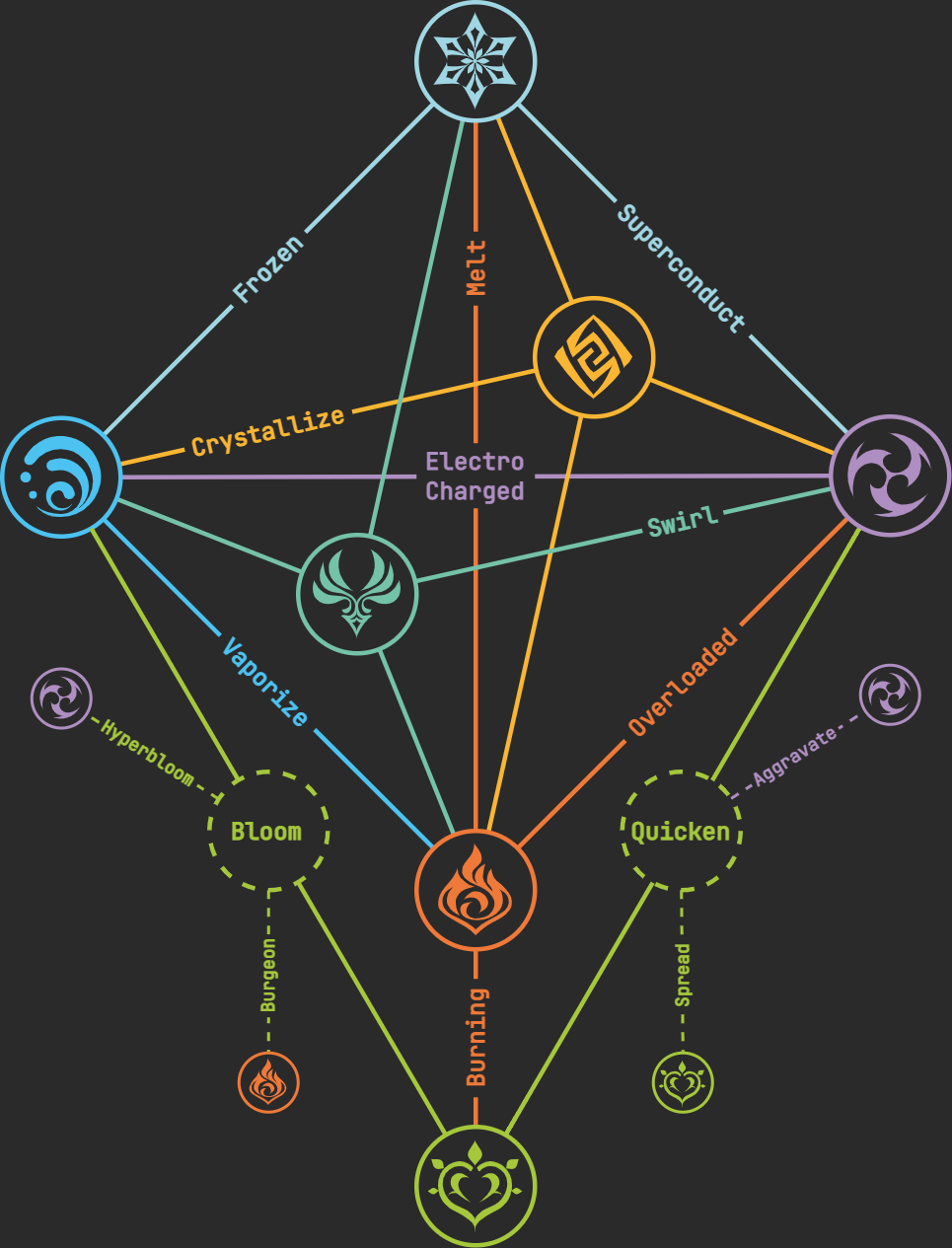 Team Elements and Reactions
Vaporize/Melt
Freeze
Electro-Charged
Bloom
Quicken
Superconduct
Geo
Soup
Pure
Vaporize
Amplifying reactions boost applied damage by a scale factor
Important to build a main damage dealer with Crit/ATK/DMG and some EM

Hydro is the Vaporize base
Reaction goes both ways, but Hydro removes pyro quickly, so Hydro is generally aura
Bring at least one consistent Hydro aura applier & one Pyro trigger who has the strongest stats
Pyro damage dealer will want the EM more than the Hydro
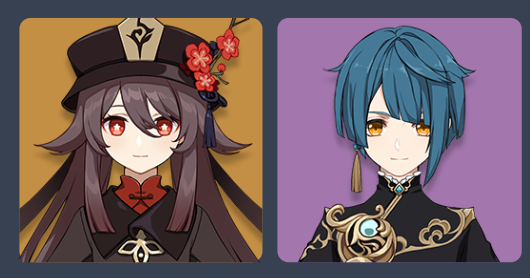 Melt
Pyro is the Melt base
Reaction goes both ways, but Pyro removes cryo quickly, so Pyro is generally aura
Bring at least one consistent Pyro aura applier & one Cryo trigger who has the strongest stats
Cryo damage dealer will want the EM more than the Pyro
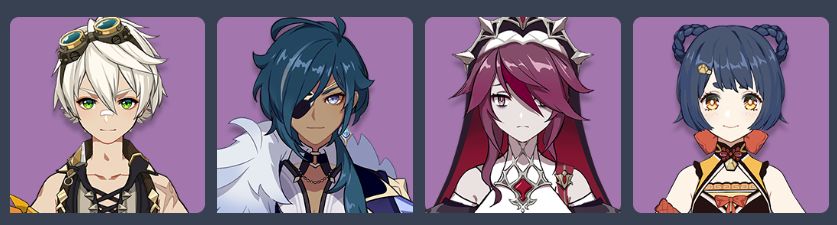 Freeze
Freeze reaction stops enemy movement
This archetype is most likely to forego heal/sustain
Can’t freeze bosses 

Requires consistent Hydro & Cryo application (AOE preferred)
Blizzard Strayer is nearly mandatory
Put this artifact on your Cryo carry and build them well
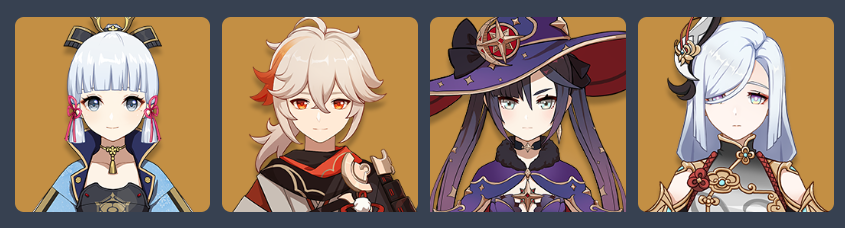 Electro-Charged
Electro-Charged doesn’t actually do main damage
Don’t need EM on Hydro/Electro Characters

Electro-Charged is a double aura: enables chain reactions
Use an Anemo character with high EM to abuse double Swirl + EC 

Order of application and aura doesn’t matter
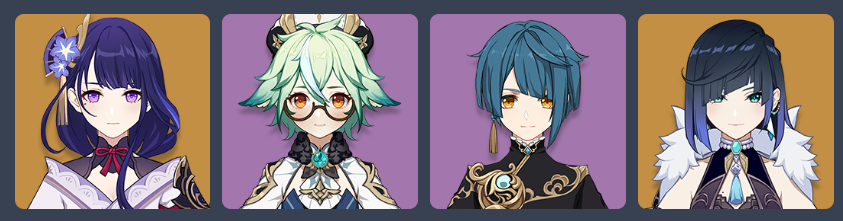 Soup
Mix of Transformative and Amplifying reactions
EM is important for the Anemo character, secondary but useful for everyone else

Generally composed of Electro, Anemo, Pyro, Hydro, and all their reactions
Cryo is anti-synergy in these teams
Dendro can also be slotted in
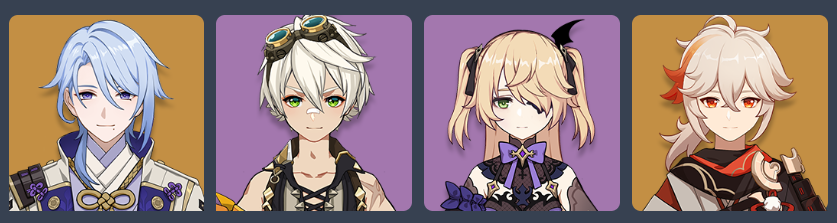 Bloom
Hydro and Dendro form Dendro cores
Cores explode and deal transformative AOE Dendro DMG
Dendro aura will yield more cores 
Dendro Cores are upgraded when hit with Pyro or Electro
Burgeon: Cores + Pyro. Deals greater AOE Dendro DMG. Pyro application must be slow (Ex: Thoma) in order to prevent Burning (or add Hydro)
Hyperbloom: Cores + Electro. Deals greater single-target Dendro DMG. More commonly used 
The one who procs the seeds needs EM to do Bloom damage
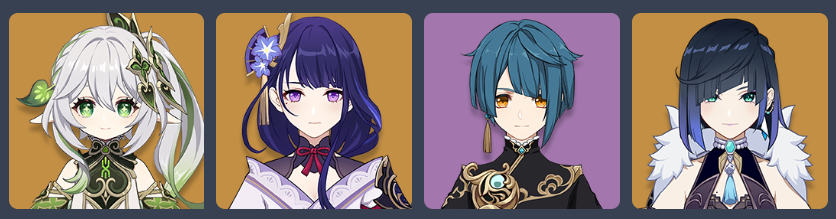 Quicken
Electro and Dendro generate a Quicken Aura
 Quicken adds additional damage to Dendro or Electro whenever they react
Extra damage based on EM, CRIT, and DMG bonus
Either can be the Aura: Reaction order isn’t important, so rotations are flexible
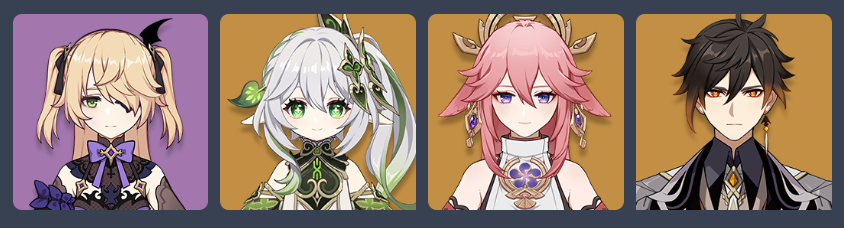 Superconduct
Electro + Cryo reduces physical resistance by 40% (can be negative)
Doesn’t require much application – 1 reaction per ~8s is enough
Necessary reaction for physical damage carries
Generally requires focusing on a hypercarry with high investment and field time.
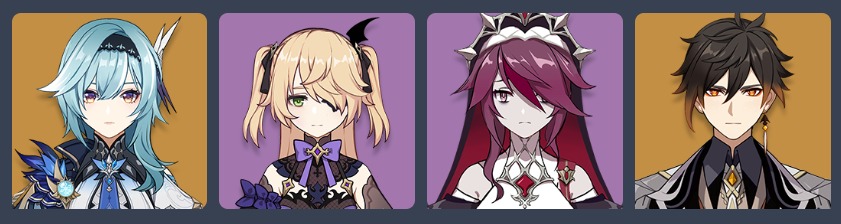 Geo
Geo reactions aren’t very important
Most Geo characters have kits designed around synergy with other geo units
Geo Resonance
Defense scaling and Defense buffs
Can struggle with elemental shields: inserting one other element can help
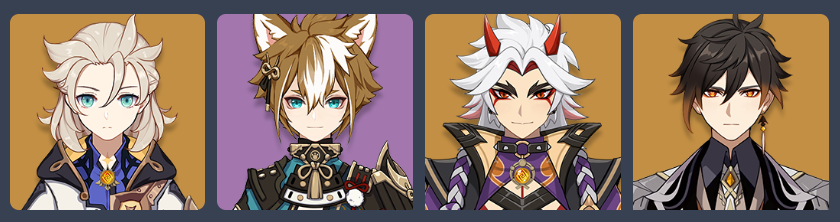 “Pure” teams
Focuses on buffing one element
Kazuha and other Anemo is a common staple
VV + DMG Bonus buffer
Generally doesn’t rely on any reaction other than Swirl
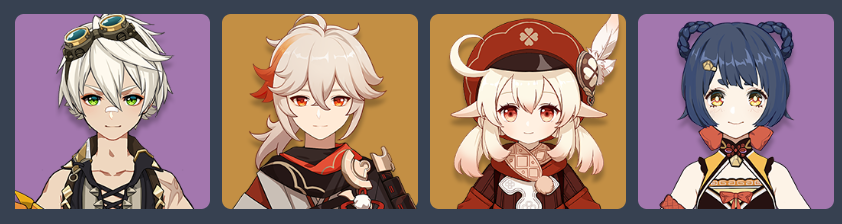 Character Building: Levels and Talents
Prioritize this before perfect artifacts
Talents are very important, but not all are useful
Off field Normal attack talents
Character specific details
Transformative reactions don’t use Talents

Levels increase DEF, HP, and Transformative reactions more drastically
Getting Characters that scale with these stats to level 90 will produce more noticeable affects
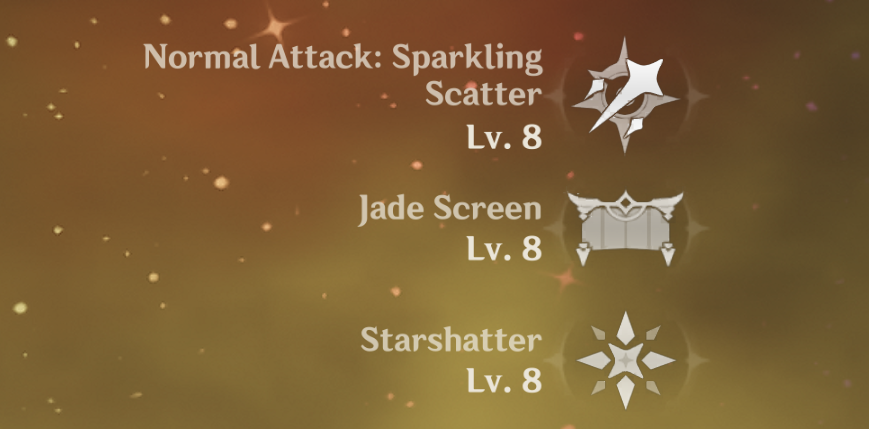 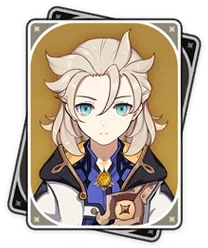 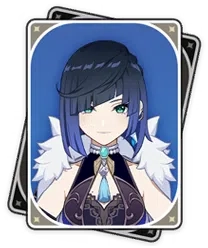 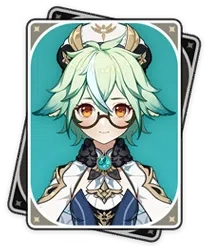 Opportunity Costs in Genshin
Many damage dealers scale off of multiple stats
ATK
EM
DMG Bonus
CRIT
In such cases, best to focus on all relevant stats
Optimization problem: max( xyz ) given x + y +z = c
Character Building Weapons
Leveling a weapon is important and can give guaranteed damage
Pay attention to what weapon substat your character wants most
CRIT DMG/CRIT Rate
Energy Recharge 
EM 
ATK/DEF/HP 
Some weapons have powerful bonus effects
Favonius Weapons
Serpent Spine
Widsith
Etc.
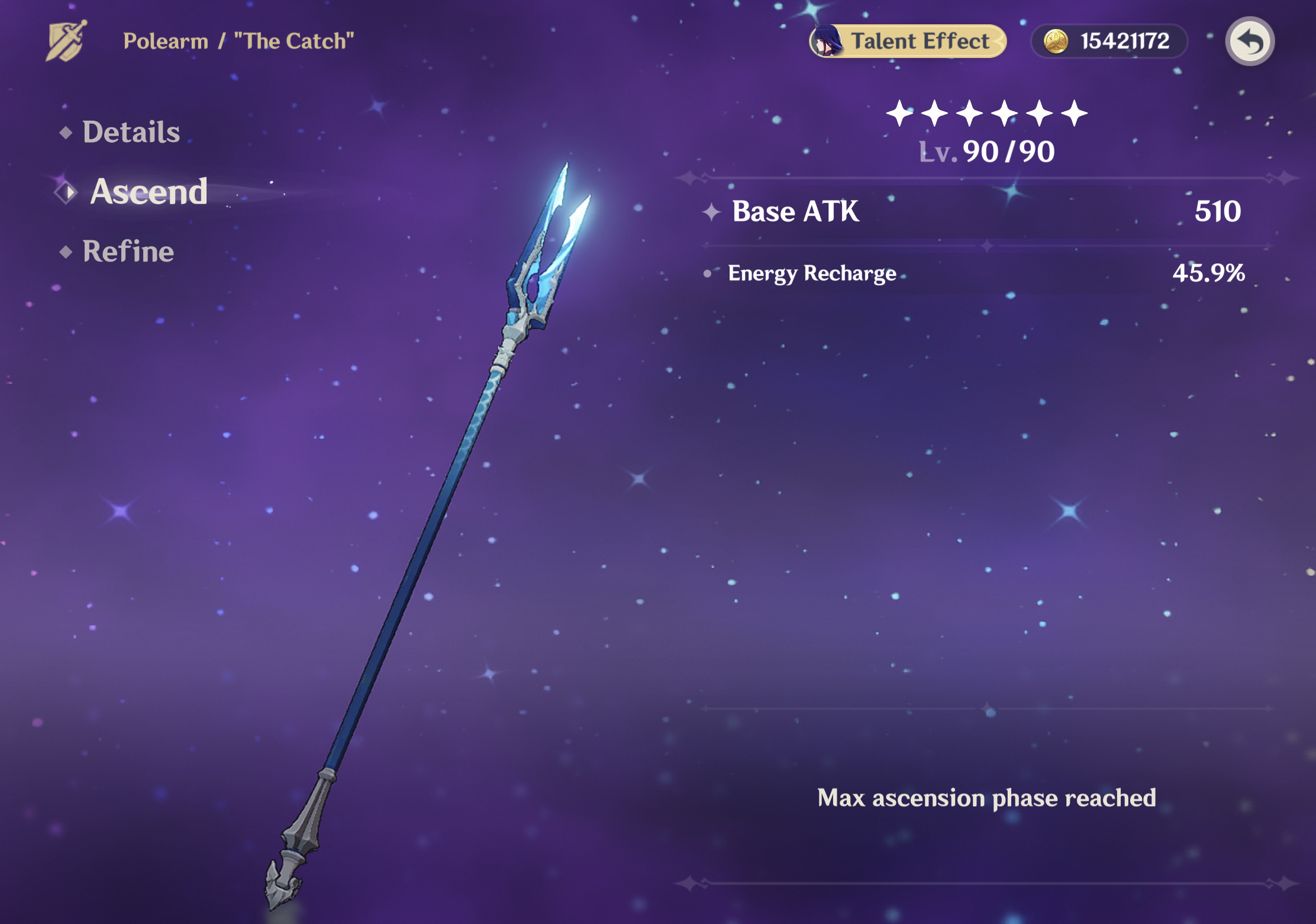 Artifacts
Priority: Main Stat > A useable Set Bonus > Substats > The best set bonus
DMG bonus goblet, CRIT circlet for most damage dealers
Some set bonuses are extra important: prioritize these when recommended
Viridescent Venerer
Blizzard Strayer
Husk of Opulent Dreams

General Purpose Sets: Very good to farm
Emblem of Severed Fate
Viridescent Venerer
Noblesse Oblige
Rotations
Cast necessary Skills and bursts in an optimal order, then repeat
Necessary Bursts and Skills should be done every rotation, with few exceptions
ENERGY IS VERY IMPORTANT
If you don’t have very consistent burst uptime, prioritize your energy recharge
Consider the order in which you cast your bursts and skills, and try to keep it consistent
Order your swaps in a way that optimizes buffs
Keep the uptime of your bursts in mind
Try to have things end around the same time: use longer lasting talents first
Minimize waste on bursts/skill that require inputs
Good Resources
KeqingMains (KQM)
Zajeff77